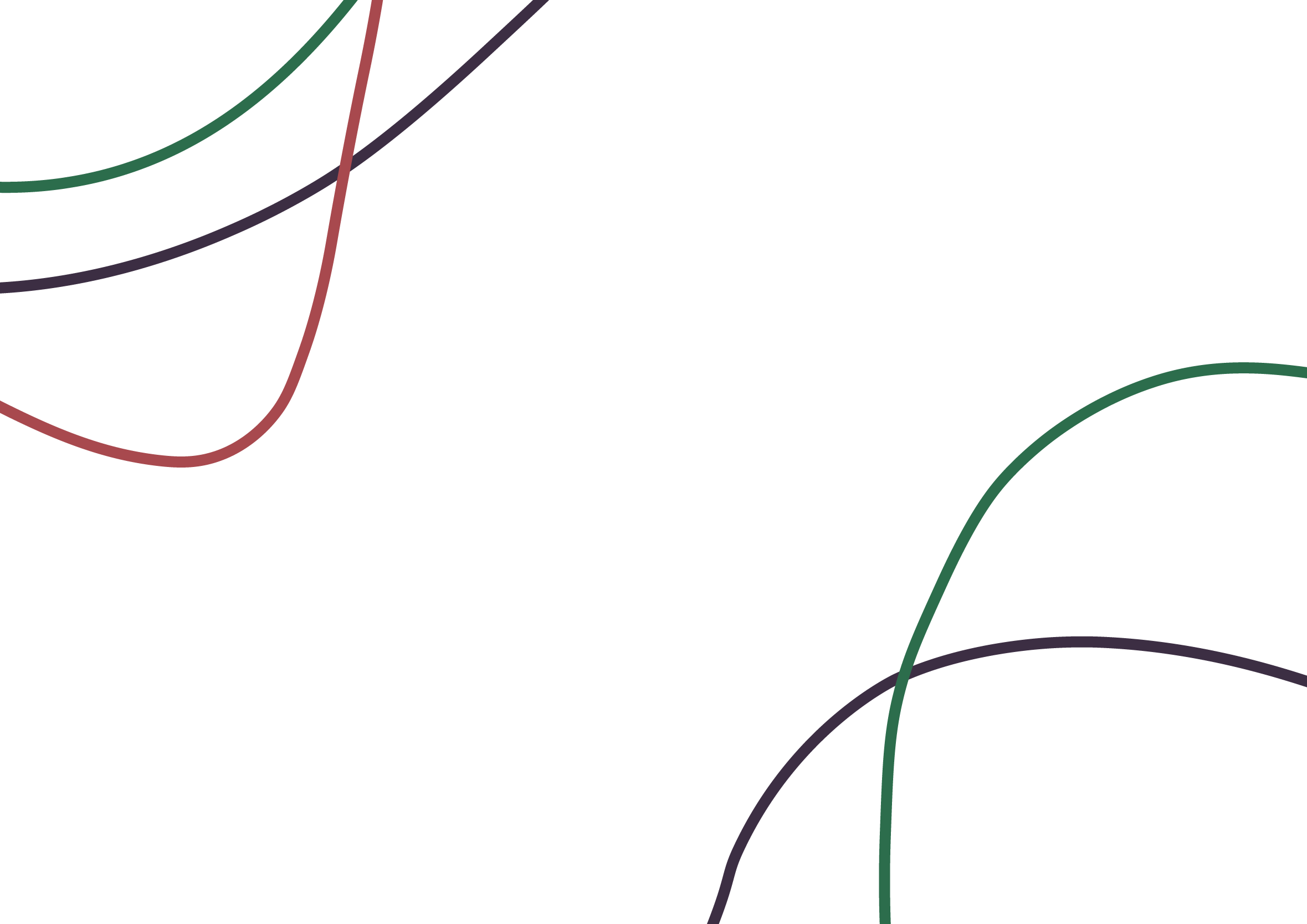 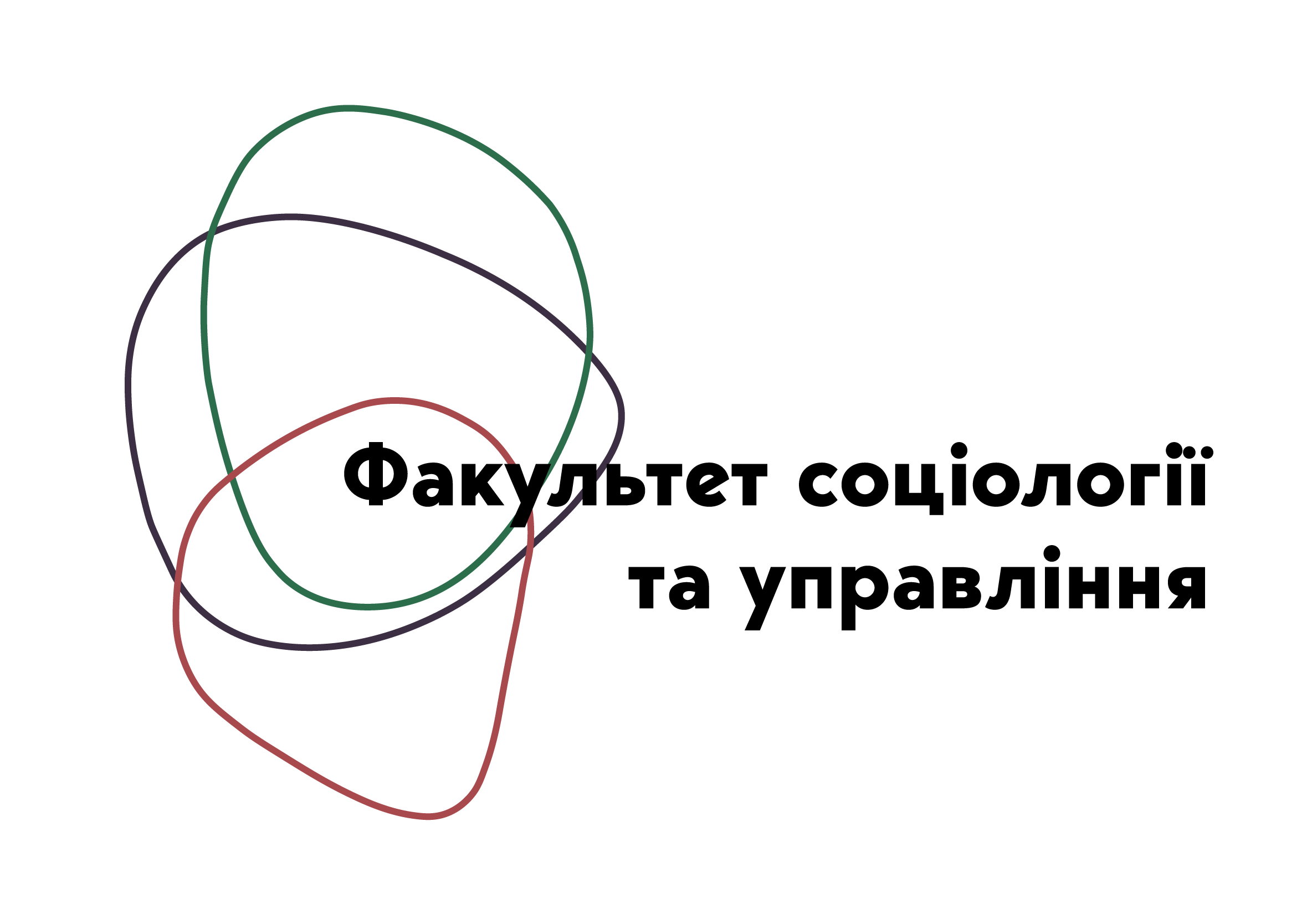 Професійний розвиток фахівця соціальної сфериЛекція 11.Soft та Hard Skills у структурі персонального бренду фахівця соціальної сфери
Розробник курсу: к.соц.н., 
доцент кафедри соціології
Пилипенко Яна Сергіївна
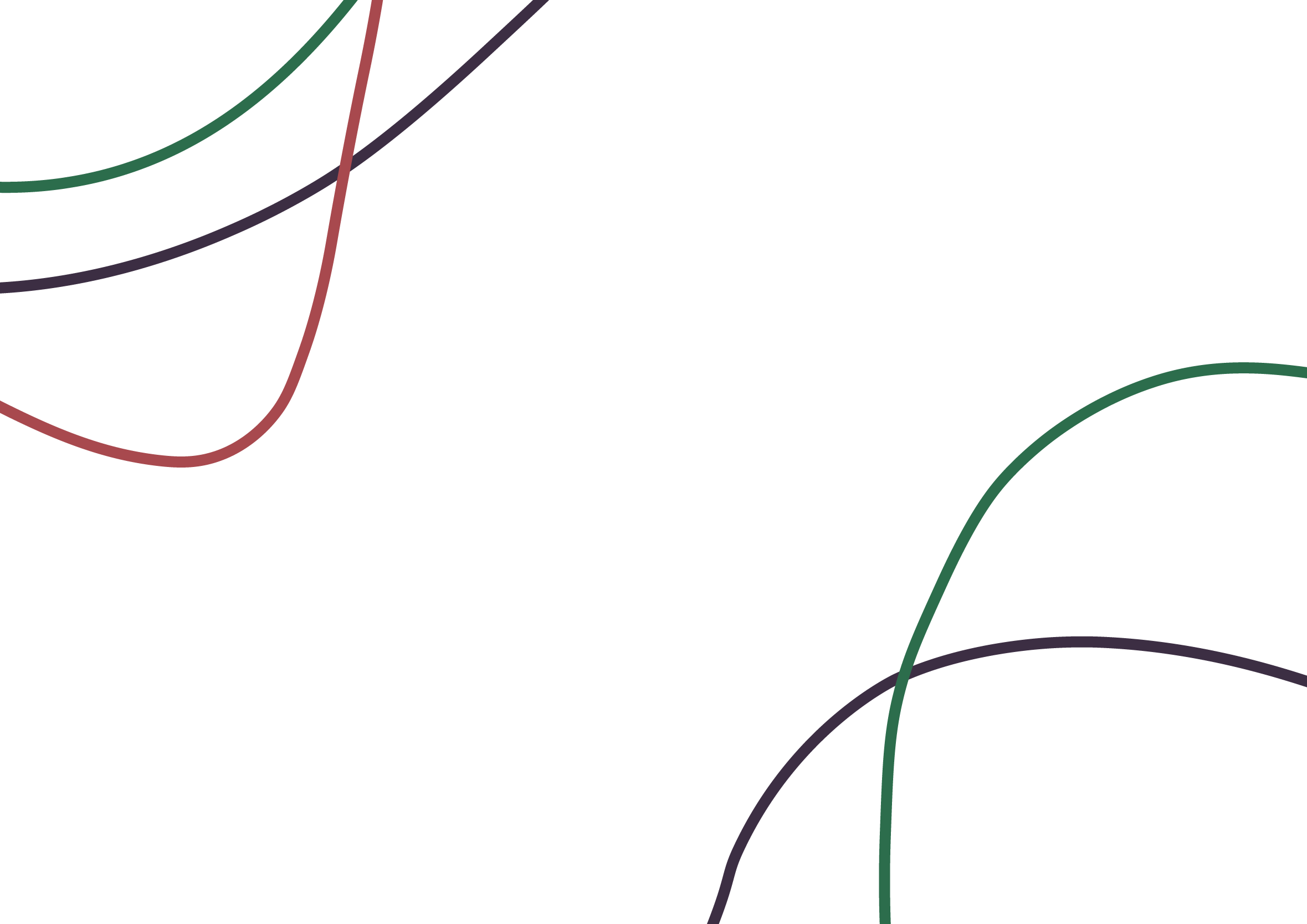 Soft Skills і Hard Skills – це два ключові типи навичок, які необхідні для успішної роботи та професійного розвитку
Hard Skills (Жорсткі навички)
Це технічні навички та знання, які можна виміряти, протестувати та підтвердити. 
Вони здобуваються через навчання, практику та досвід.
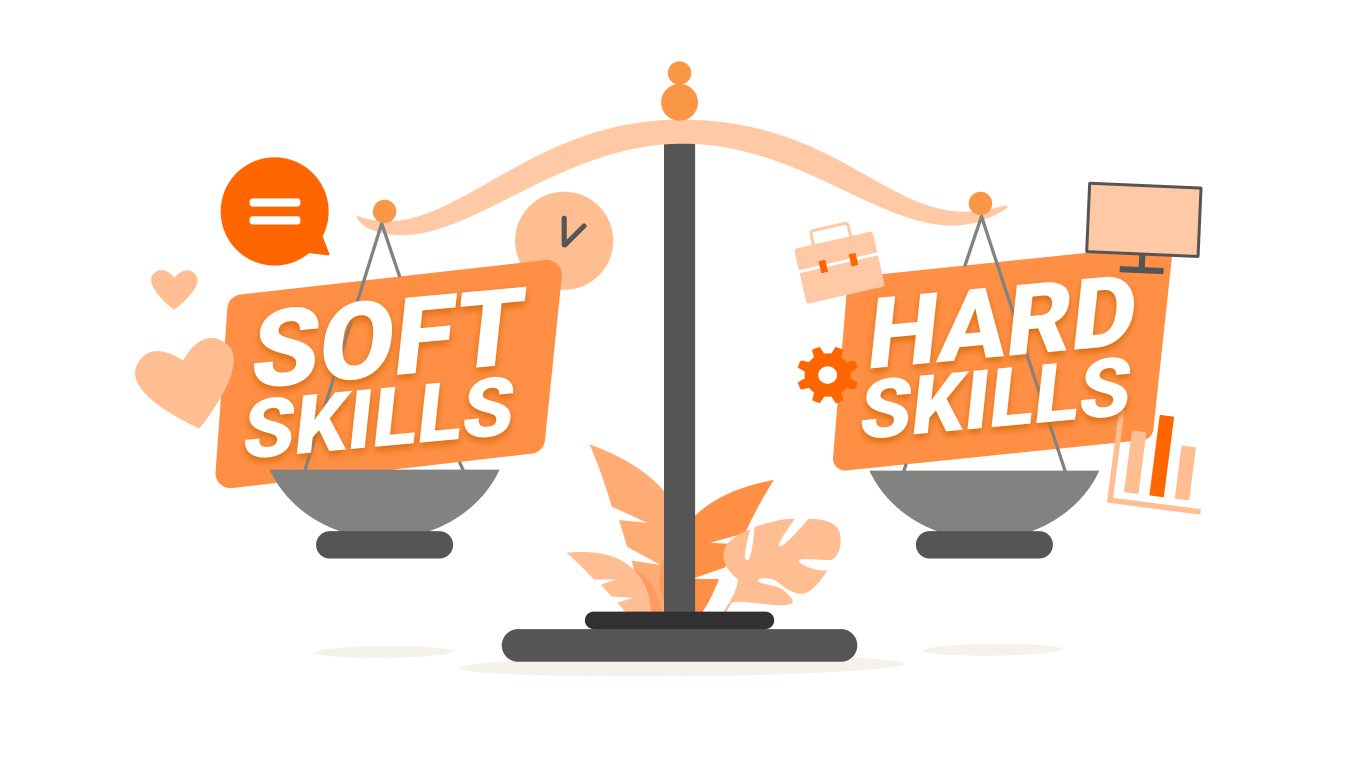 Soft Skills (М’які навички)
Це особисті якості та соціальні навички, які визначають, як людина взаємодіє з іншими та адаптується до різних ситуацій.
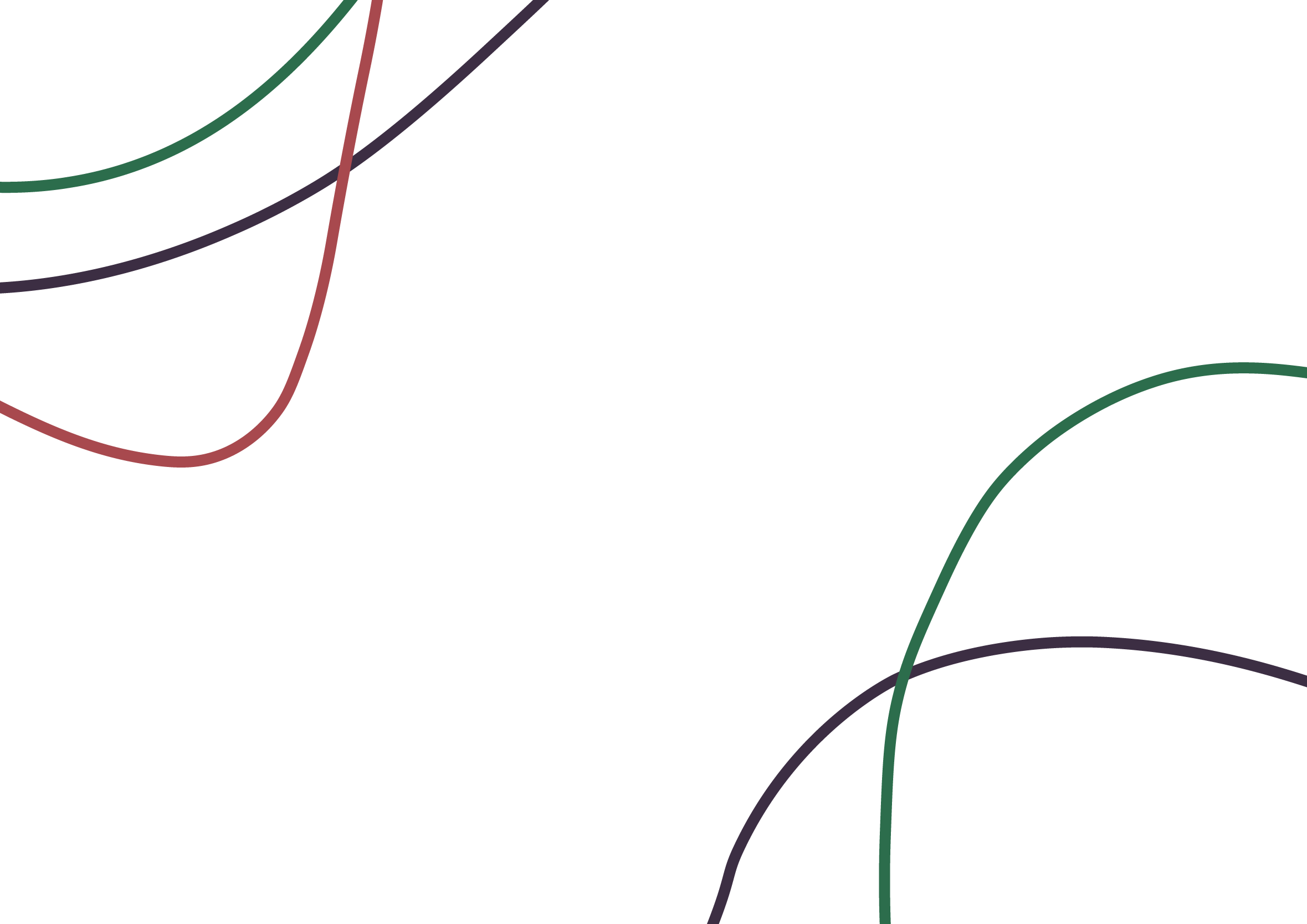 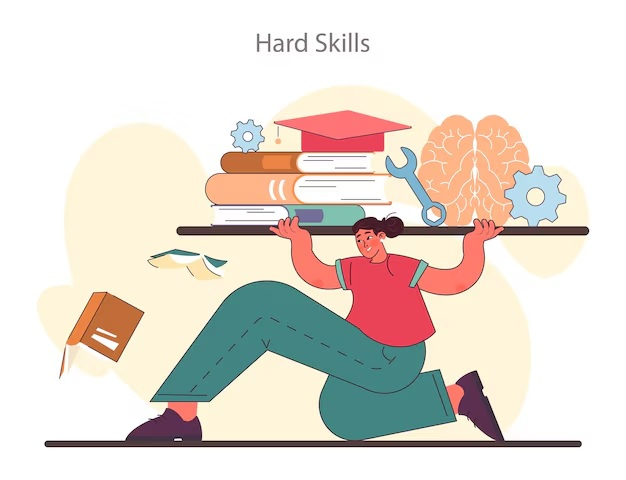 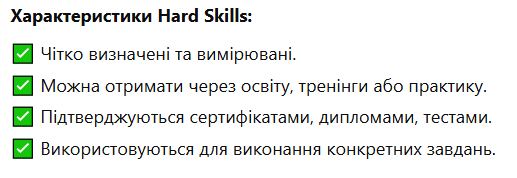 Роль у професії: Hard Skills демонструють технічну підготовленість соціального працівника до виконання конкретних завдань і обов'язків.
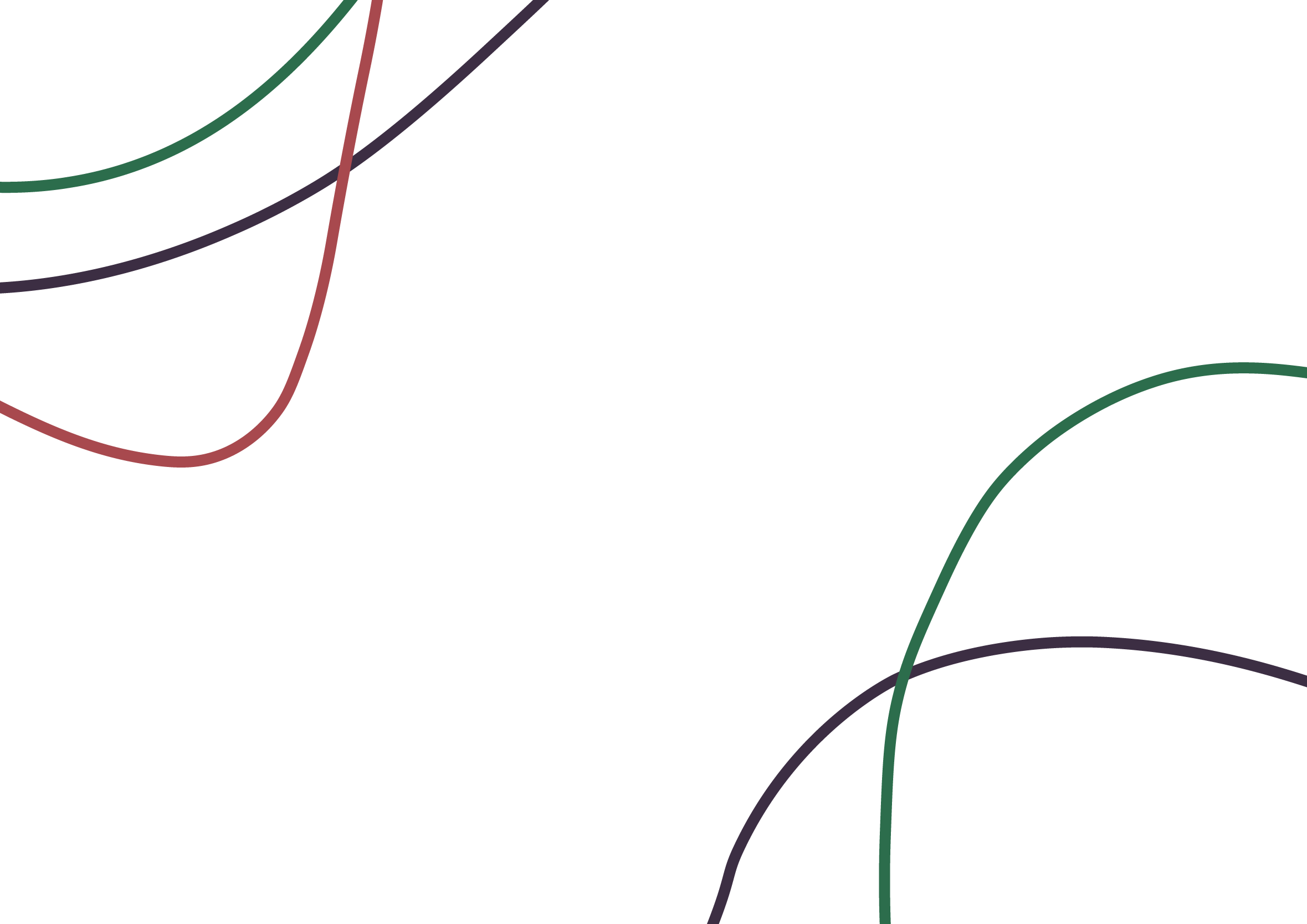 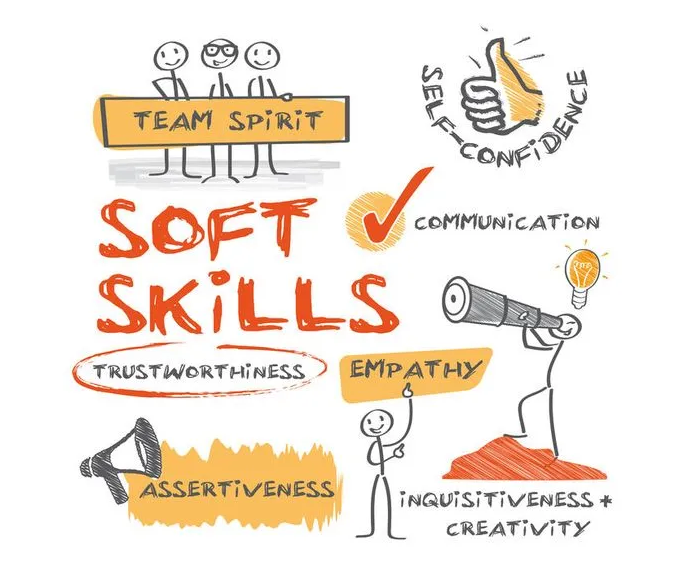 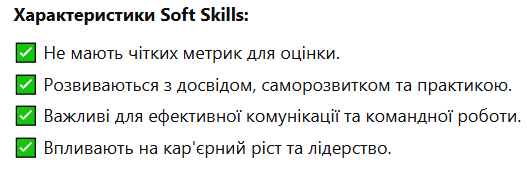 Роль у професії: Soft Skills важливі для ефективної взаємодії з клієнтами та колегами, а також для вирішення конфліктних ситуацій та підтримки емоційного благополуччя
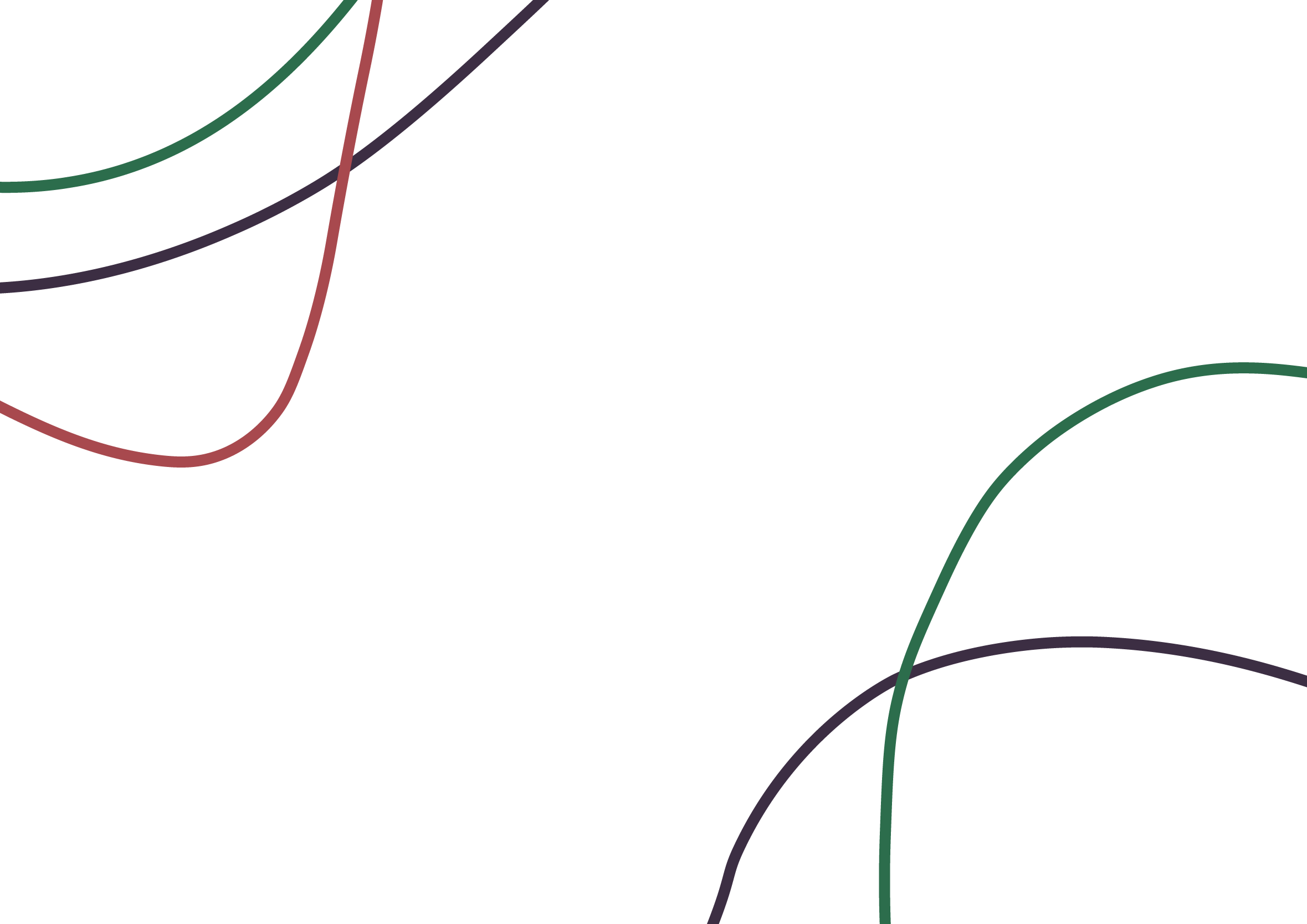 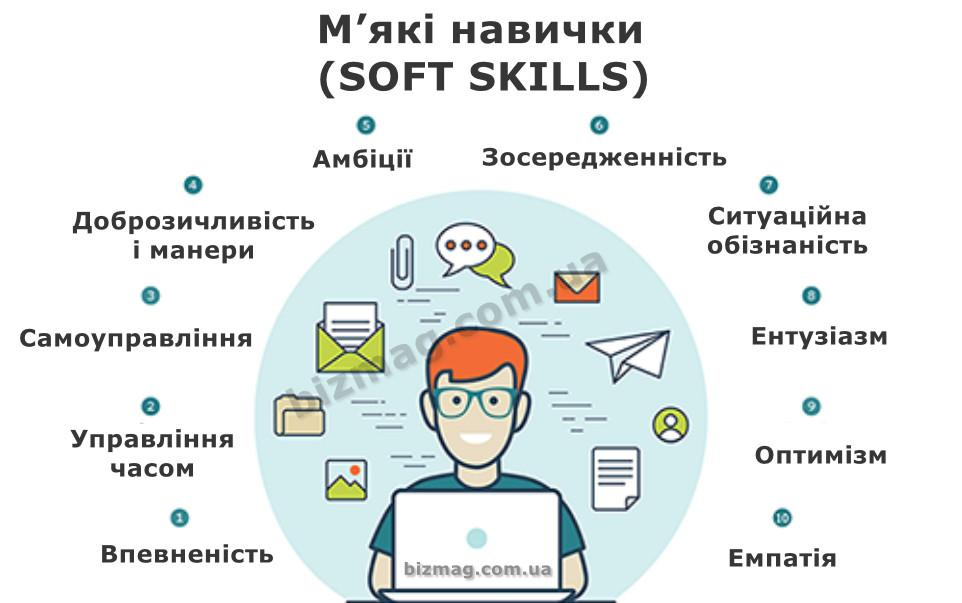 Які Soft Skills і Hard Skills ви вважаєте основними для соціального працівника?
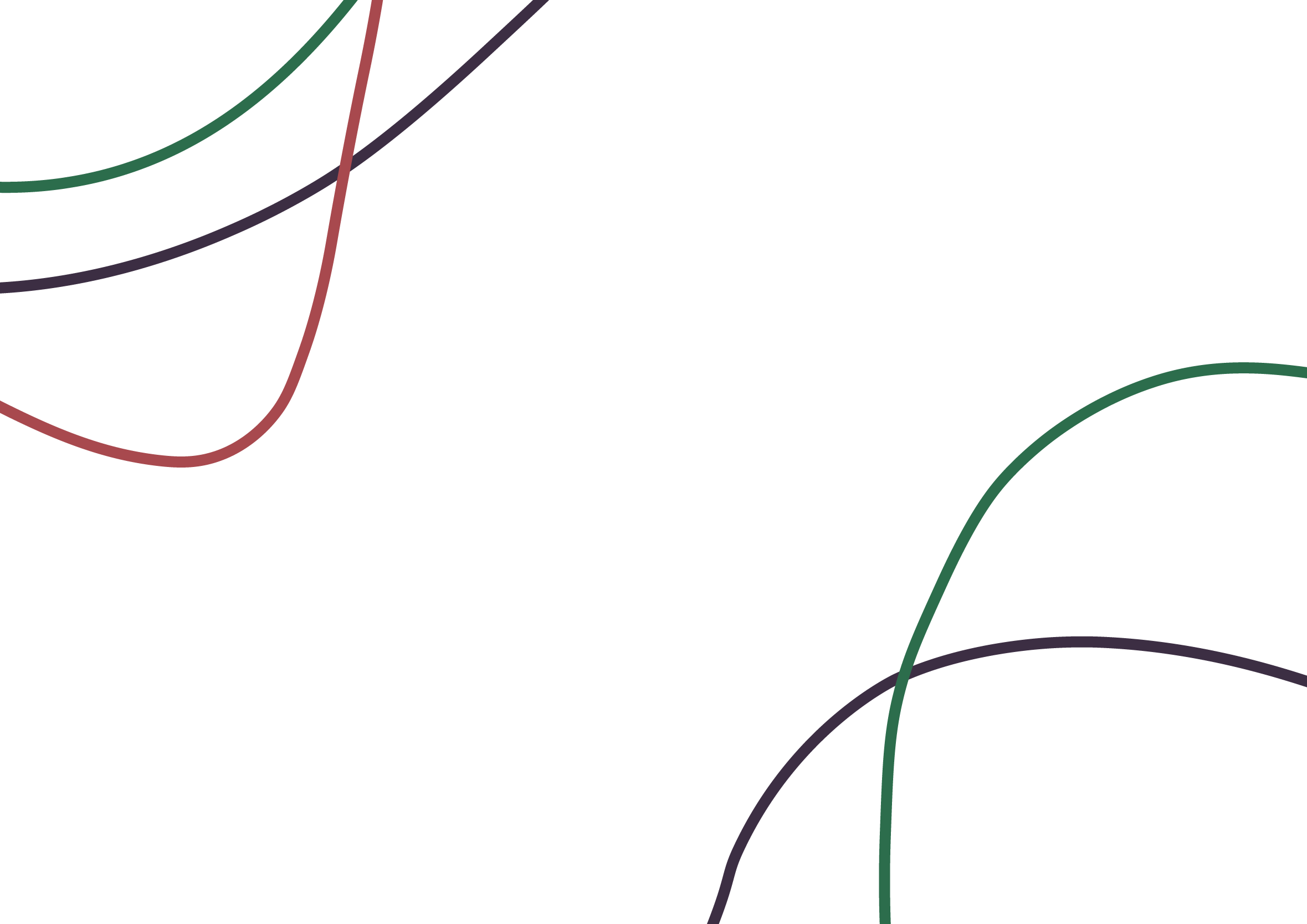 Приклади для фахівця соціальної сфери
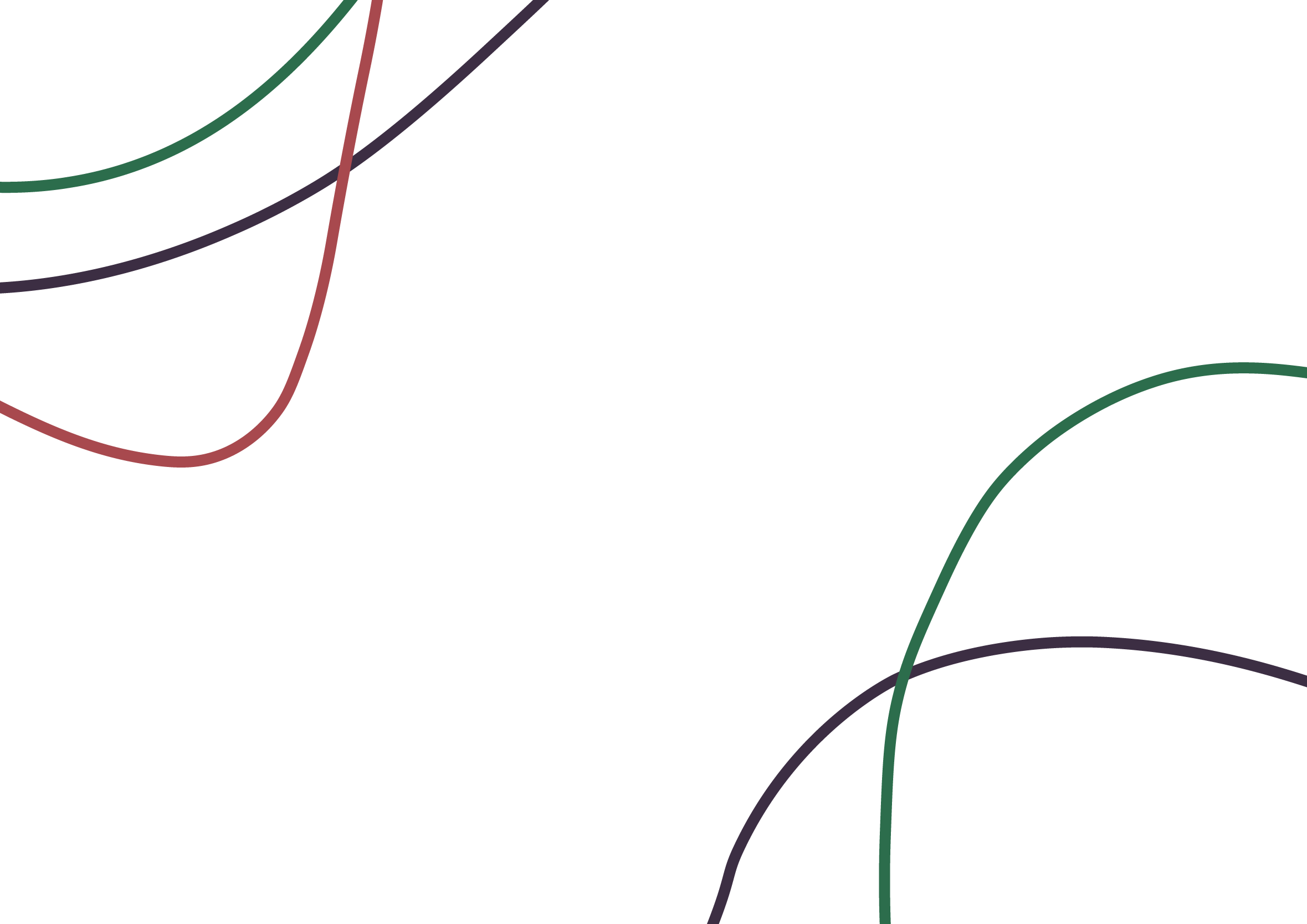 Взаємодія Soft Skills і Hard Skills у професії соціального працівника
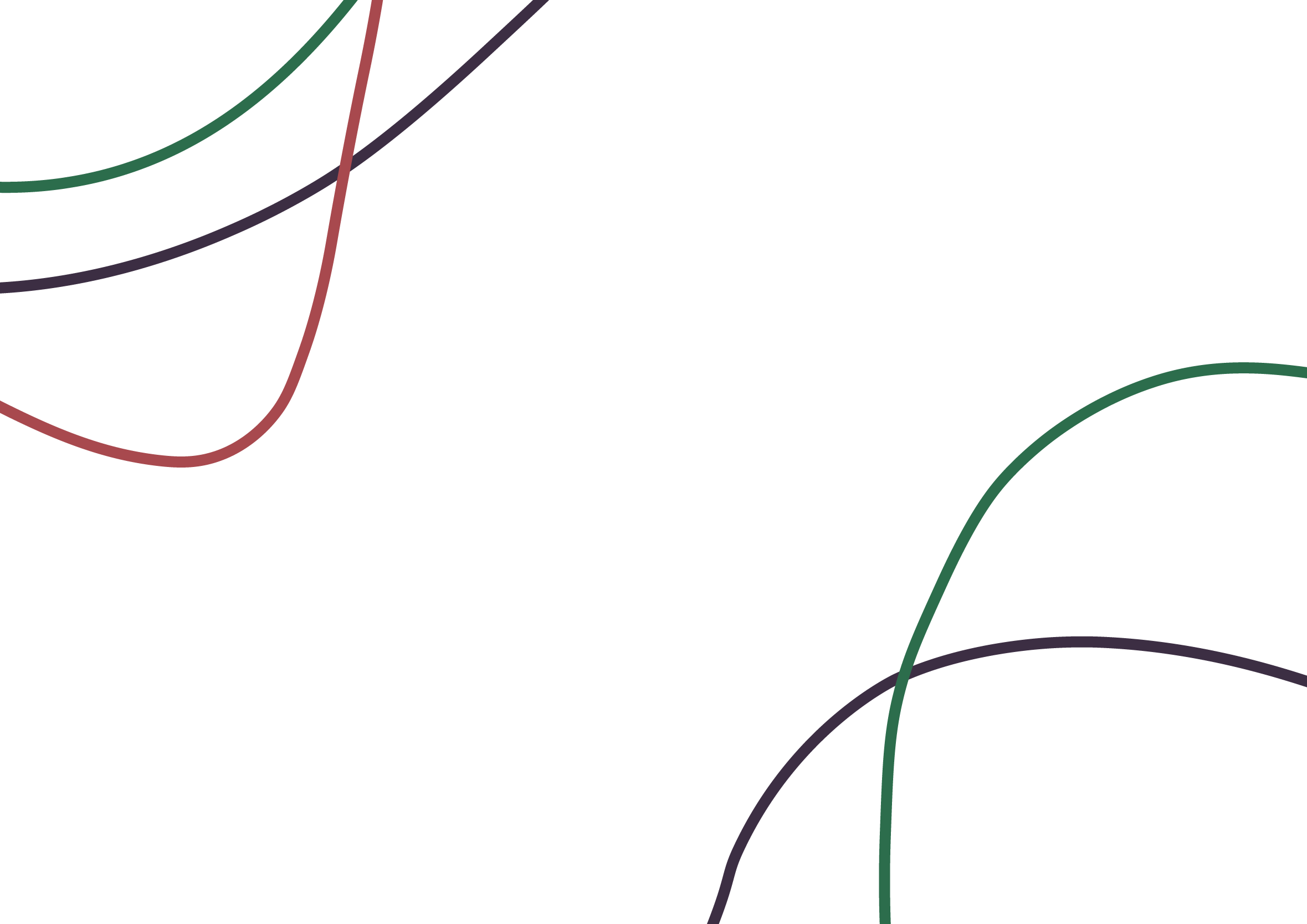 Взаємодія Soft Skills і Hard Skills у професії соціального працівника (продовження)
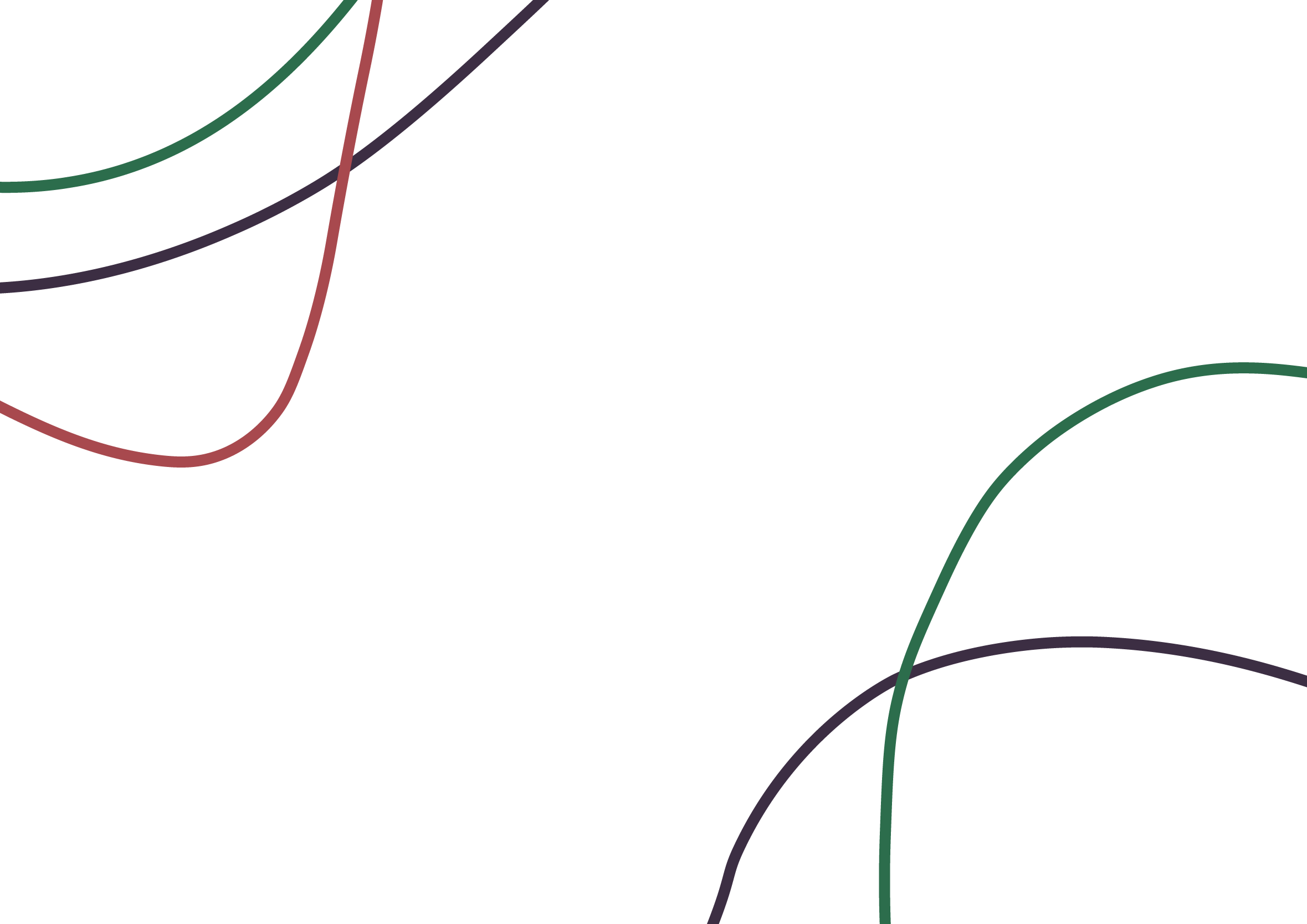 Чому важливо поєднувати обидва типи навичок?
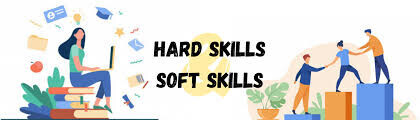 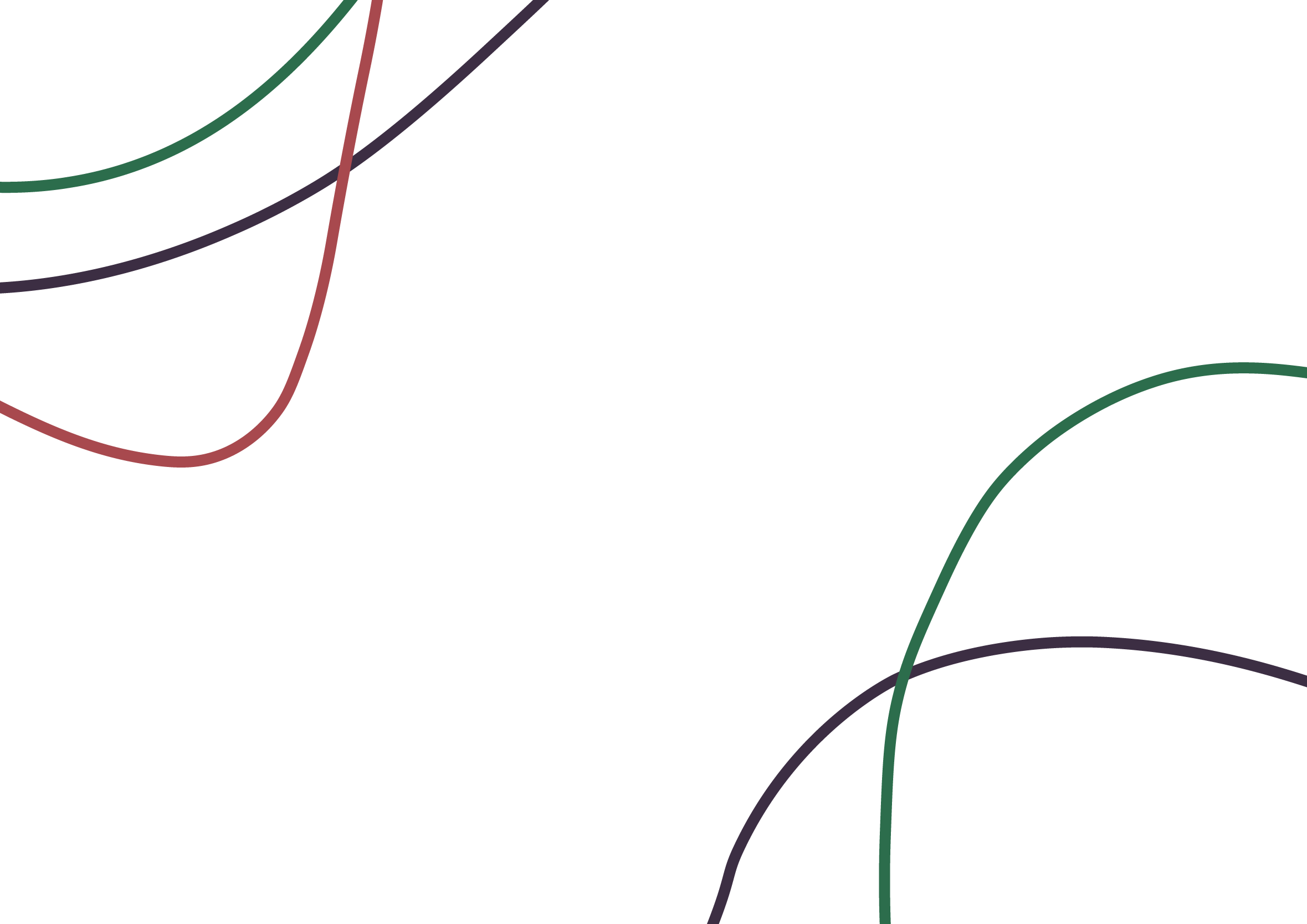 Персональний бренд через поєднання навичок

Соціальний працівник будує свій персональний бренд на основі не лише технічних знань, а й здатності комунікувати з різними людьми, знаходити індивідуальний підхід до кожного клієнта.

Для цього потрібно постійно розвивати як Hard, так і Soft Skills, щоб створити гармонійну комбінацію професійних якостей, що відображають ваші сильні сторони.

Якщо соціальний працівник має лише Hard Skills (знання законів, методів роботи), але не розвинув Soft Skills (комунікацію, емпатію), йому буде складно взаємодіяти з людьми та ефективно допомагати. І навпаки – без професійних знань навіть найкращі особисті якості не допоможуть у вирішенні складних соціальних питань.
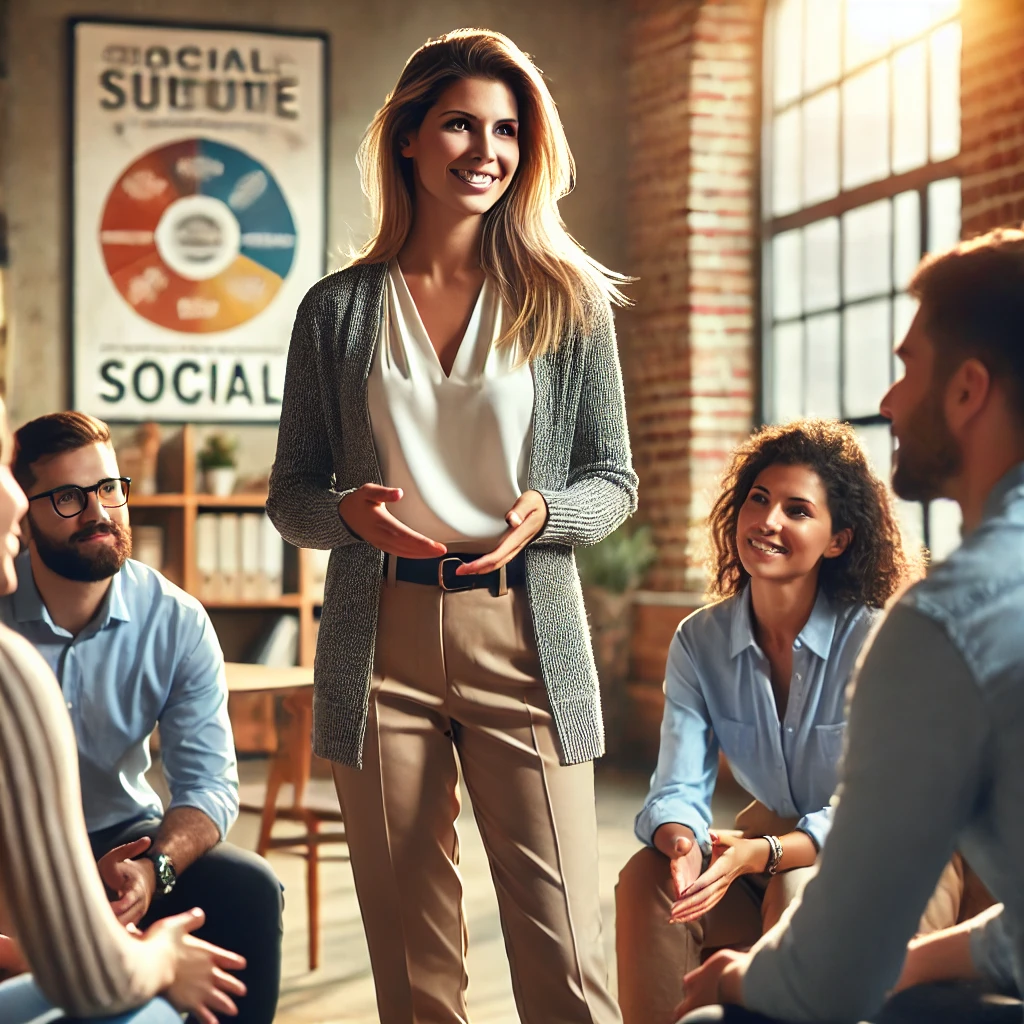 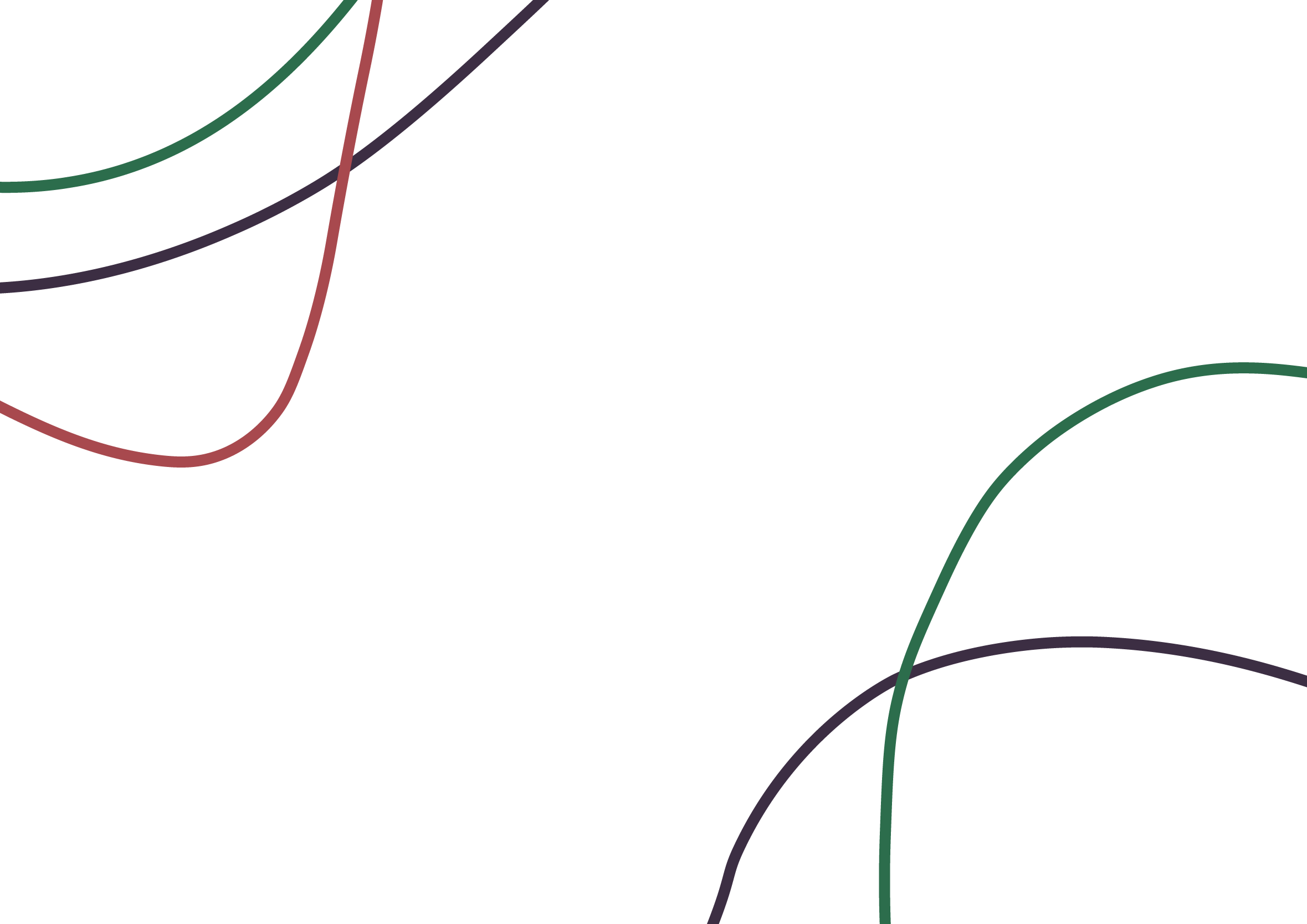 Стратегії розвитку Soft та Hard Skills для фахівців соціальної сфери
Як розвивати Hard Skills?
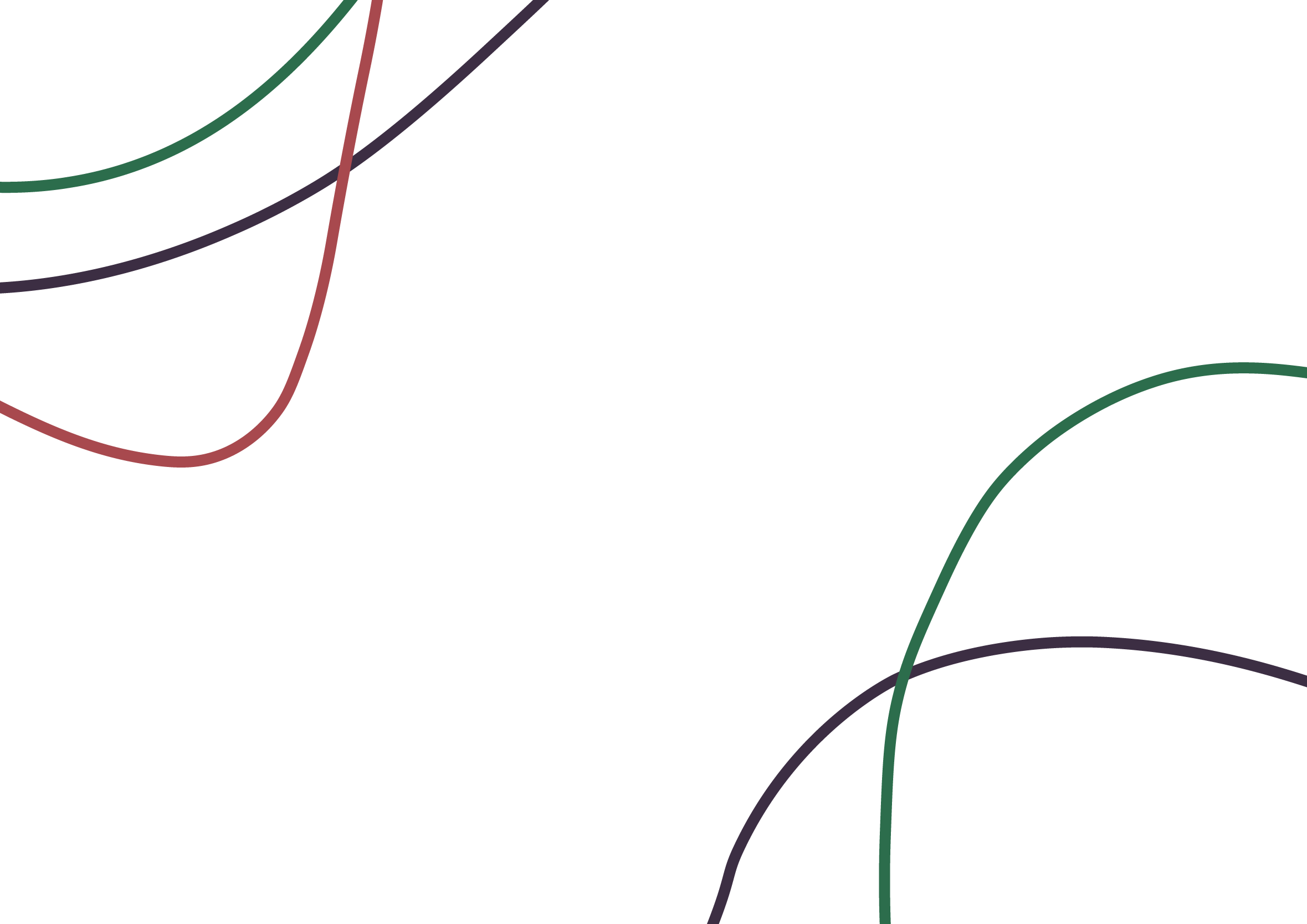 Стратегії розвитку Soft та Hard Skills для фахівців соціальної сфери
Як розвивати Soft Skills?
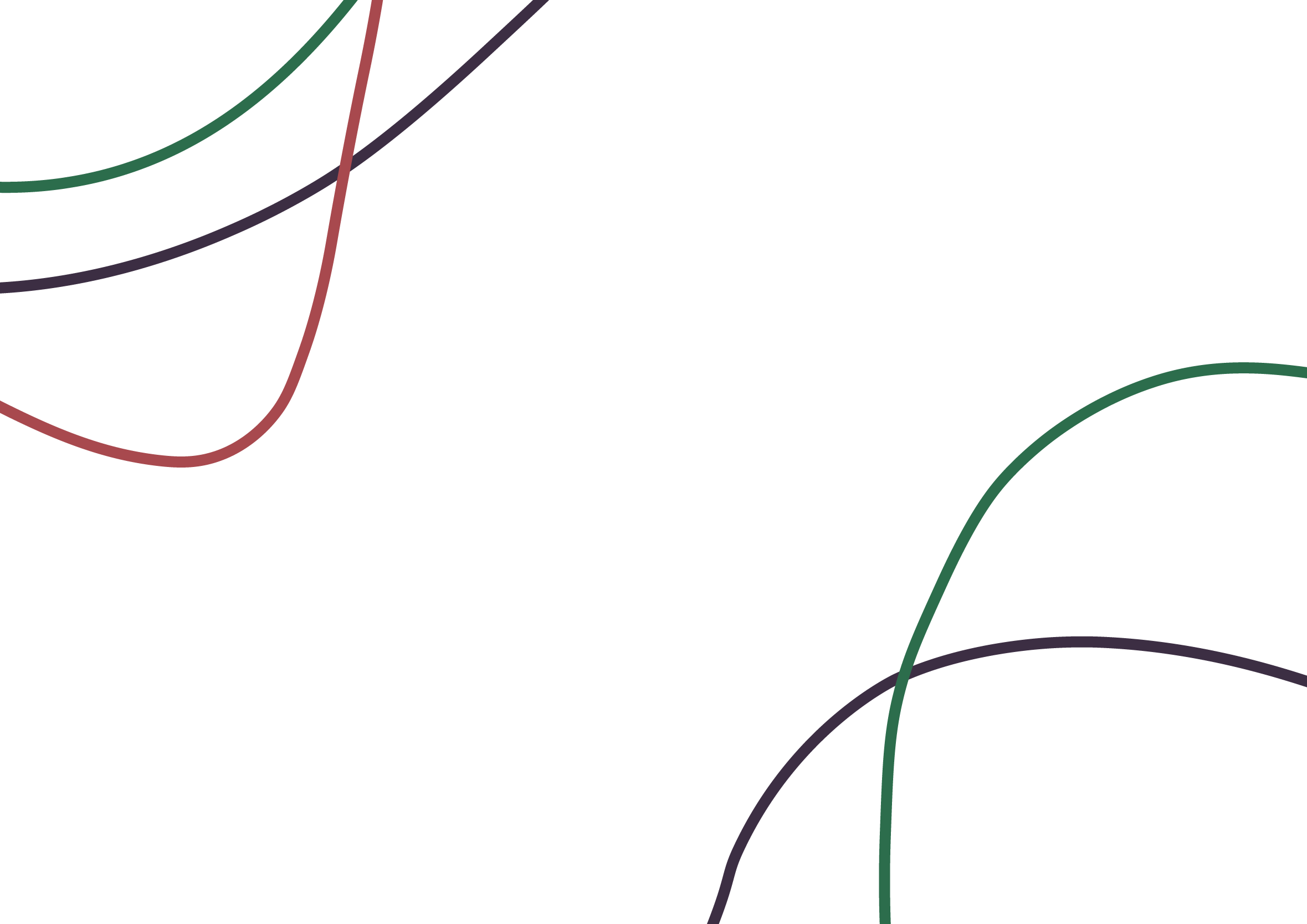 Стратегії розвитку Soft та Hard Skills для фахівців соціальної сфери
Як розвивати Soft Skills? (продовження)
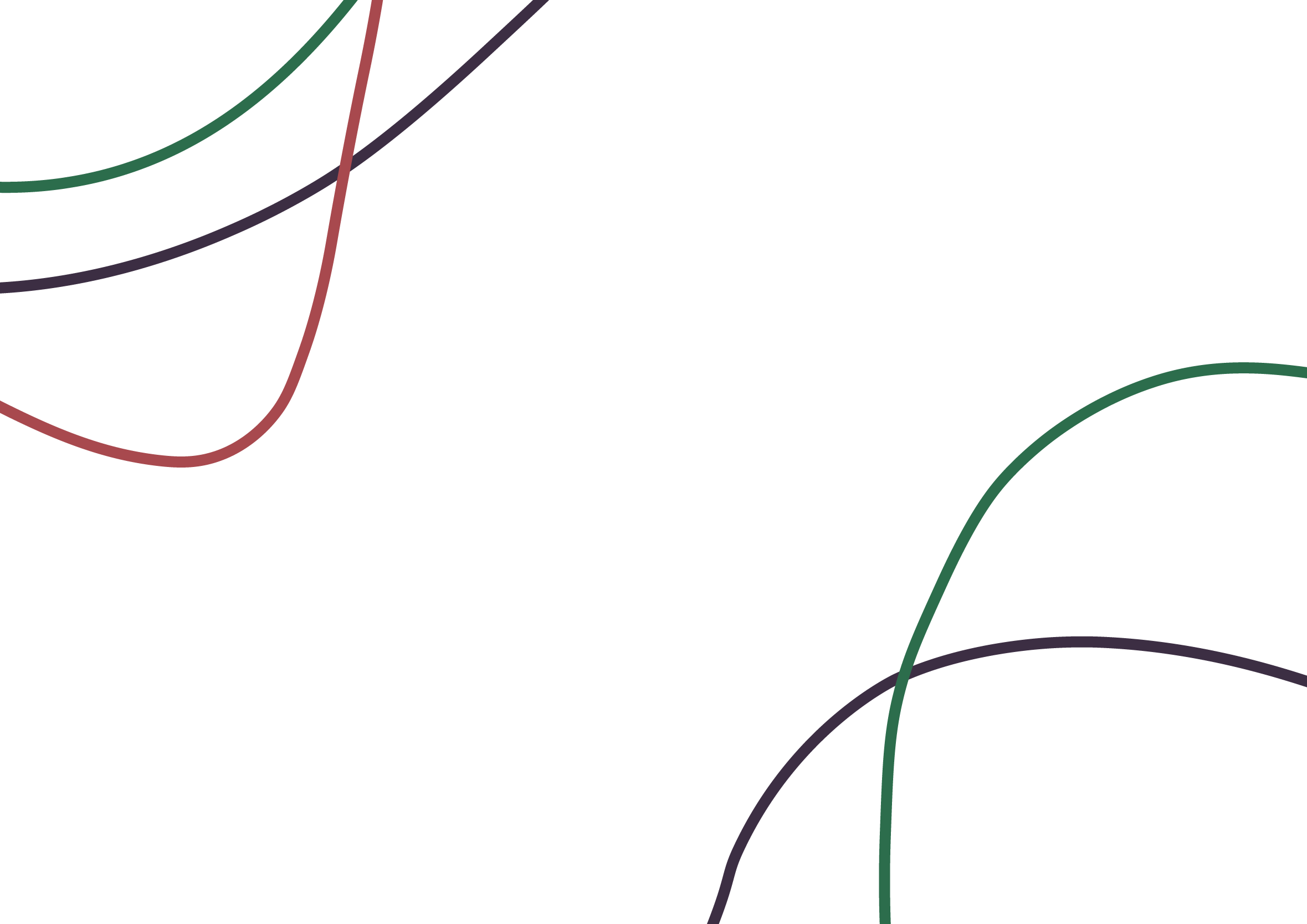 Як поєднання Hard та Soft Skills допомагає у створенні бренду соціального працівника?
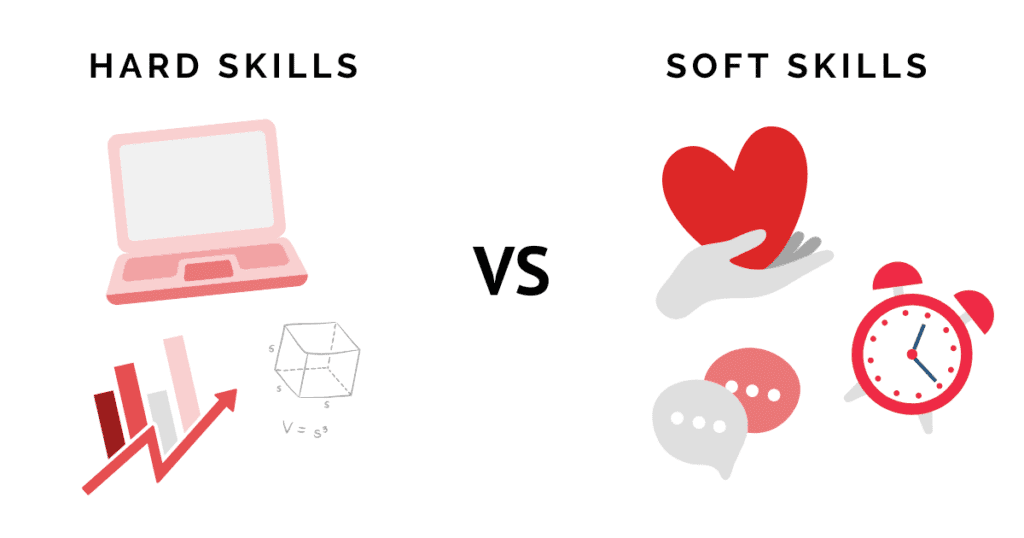 ДЯКУЮ ЗА УВАГУ!
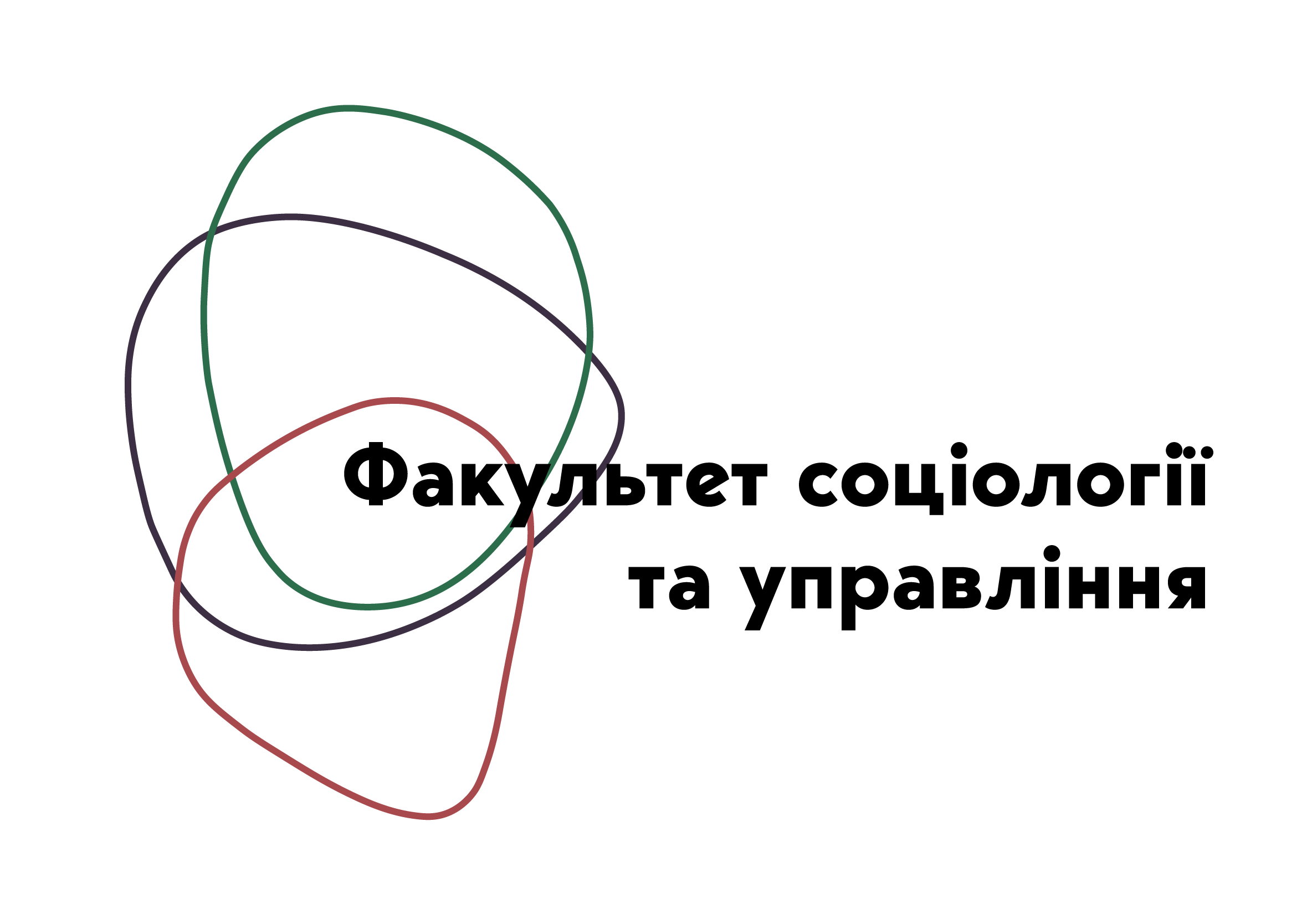 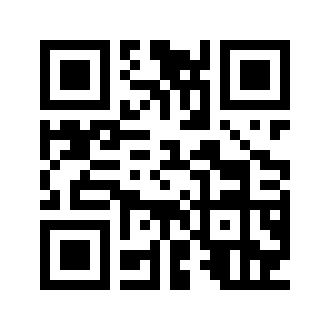 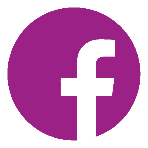 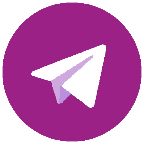 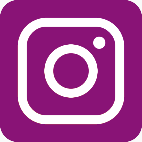 @fsu_znu